Особенности  подготовки  и проведения 
государственной  итоговой аттестации 
по образовательным  программам основного общего  образования 
в   2024   году
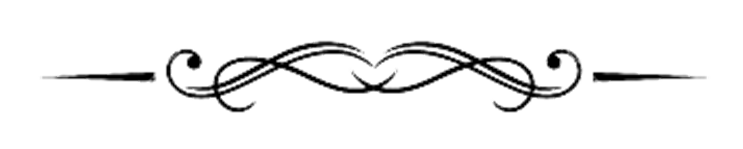 МБОУ  ЕСОШ №  1
1 декабря 2023г
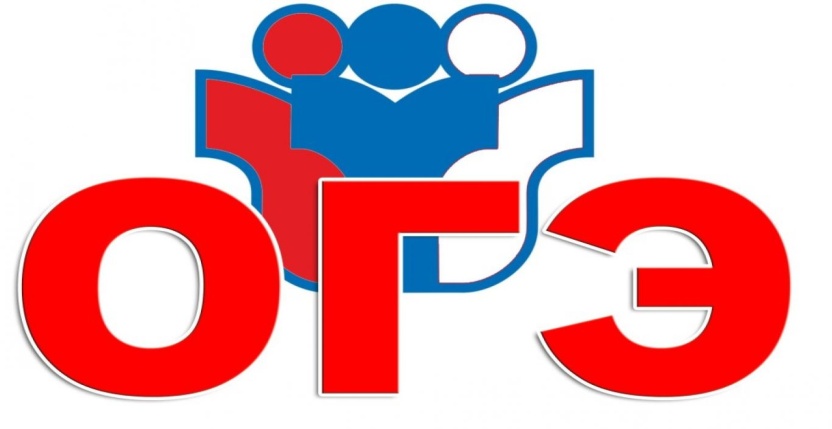 ОГЭ - основная форма государственной итоговой  аттестации в основной школе. 
Обязательными для всех выпускников являются экзамены по русскому языку и математике. 
Выпускники 9 класса обязательно сдают еще 2 экзамена                             по выбору
[Speaker Notes: Опрос регионов по наличию информационных систем]
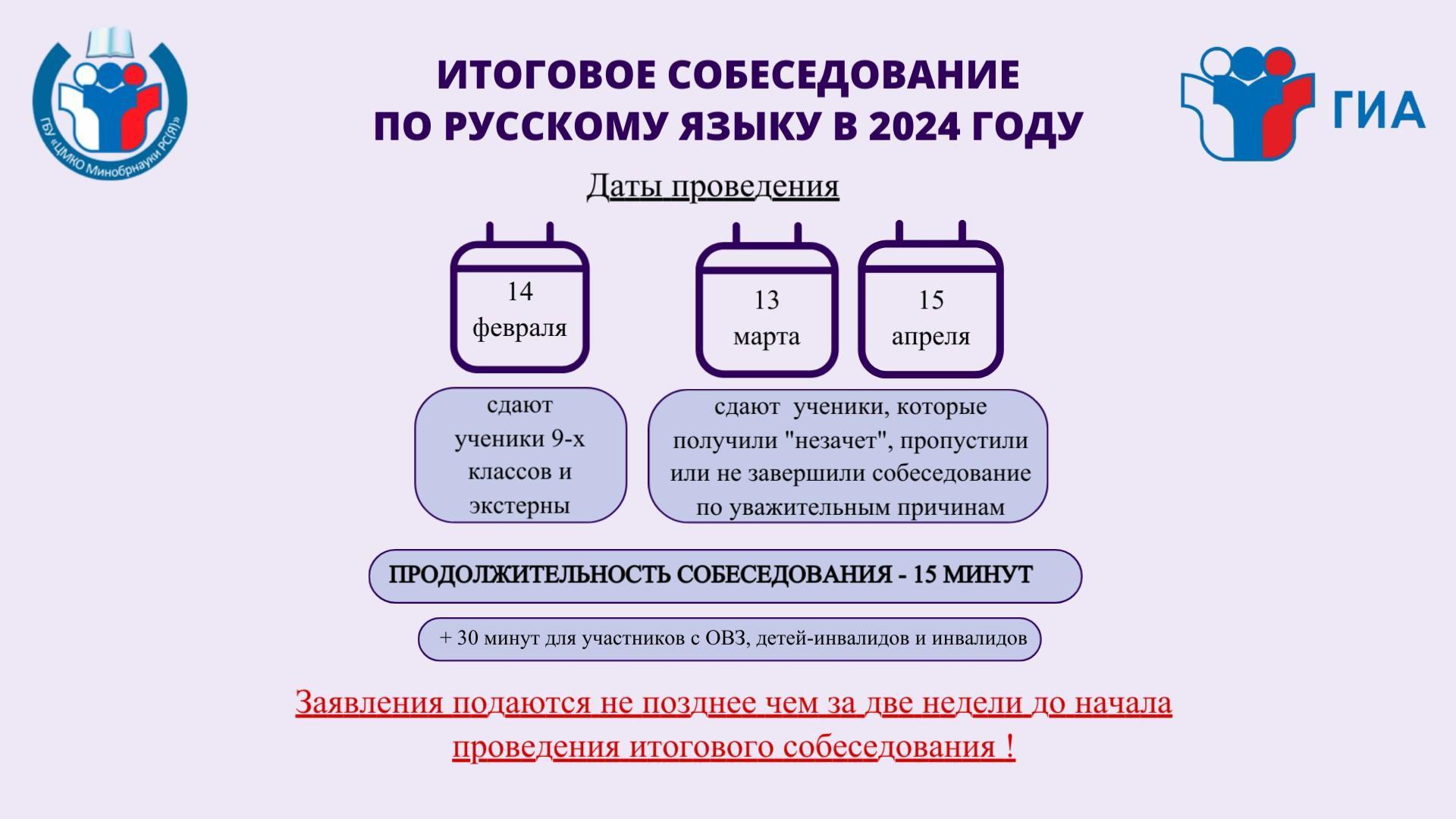 Устное   собеседование –  допуск  к  ОГЭ
Места проведения: 
для выпускников текущего года – в своих школах
Время проведения: 
На каждого выпускника отводится 15 минут (на выпускников с ОВЗ – 30 минут)
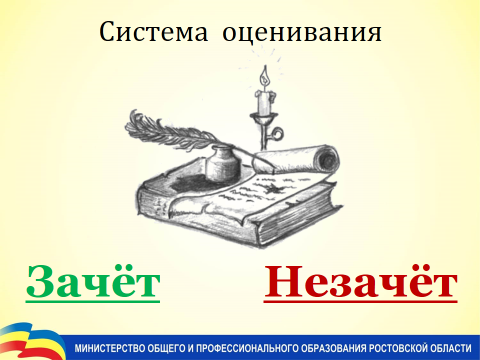 Общее количество баллов за выполнение всей работы – 20.Участник итогового собеседования получает зачёт в случае, если за выполнение всей работы он набрал 
10 или более баллов.
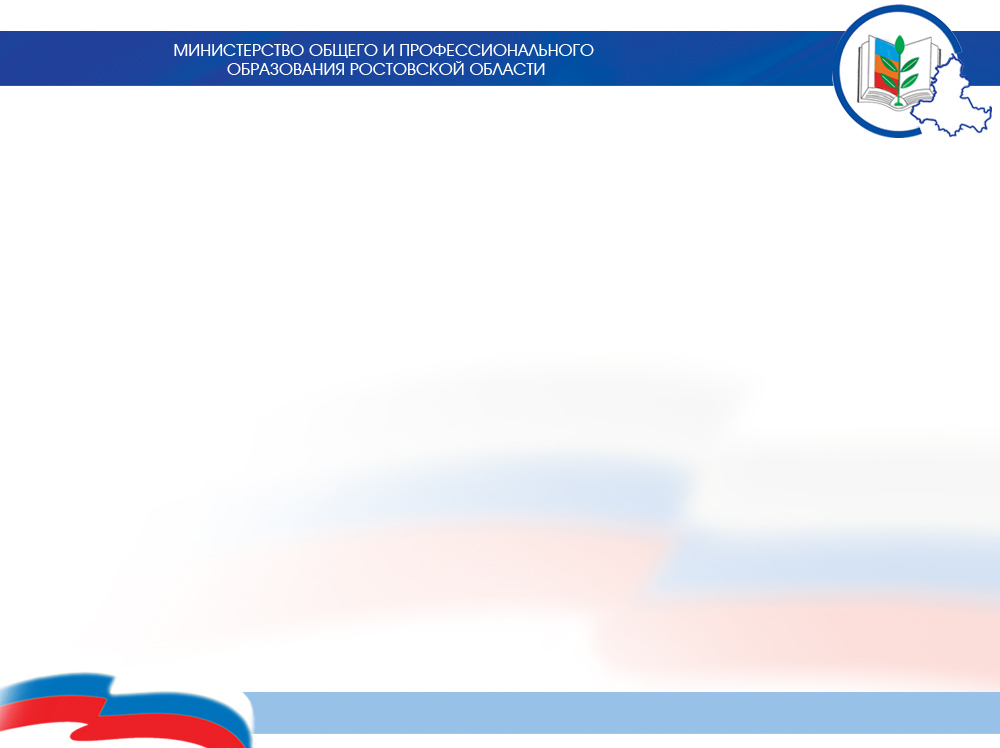 Выпускники  9  класса в 2024 г. сдают
  4  экзамена:   
обязательные  два  экзамена  
по русскому  языку    и       математике
+
2  экзамена  по  выбору
Безопасность проведения ОГЭ
(Раздел VI. п. 34. Приказа Минобрнауки России от 26.12.2013 N 1400)
Видеонаблюдение 
100% offline   - ОГЭ
Обеспечение информационной безопасности ОГЭ  и избежание утечек контрольно-измерительных материалов
Печать КИМ    в аудиториях ППЭ (ЕГЭ)
                                в штабе ППЭ            (ОГЭ)
Доставка экзаменационных материалов в ППЭ 
ФГУП «Главный центр специальной связи»
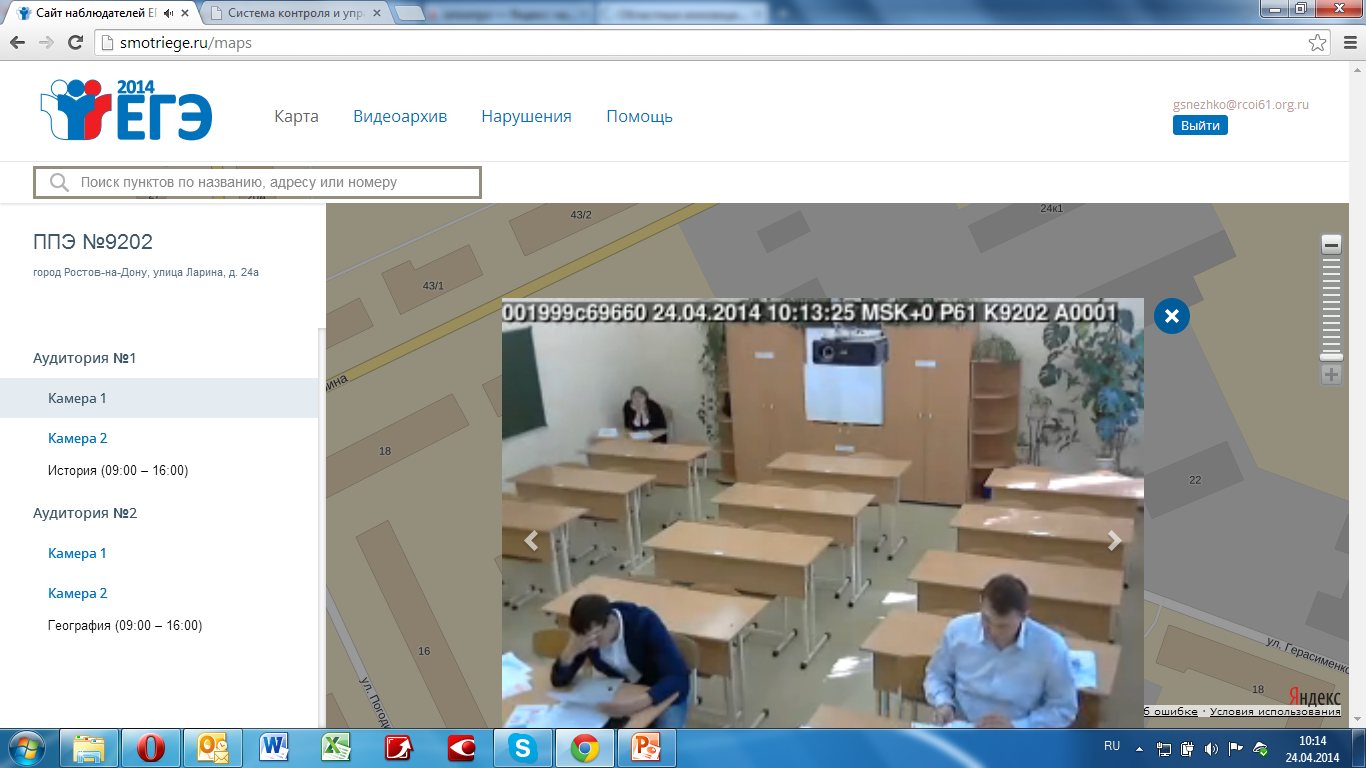 WWW.SMOTRIEGE.RU
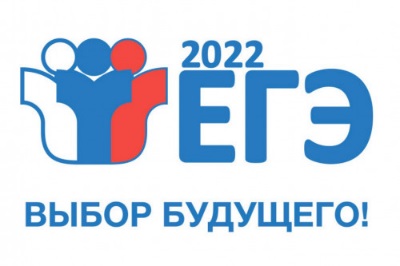 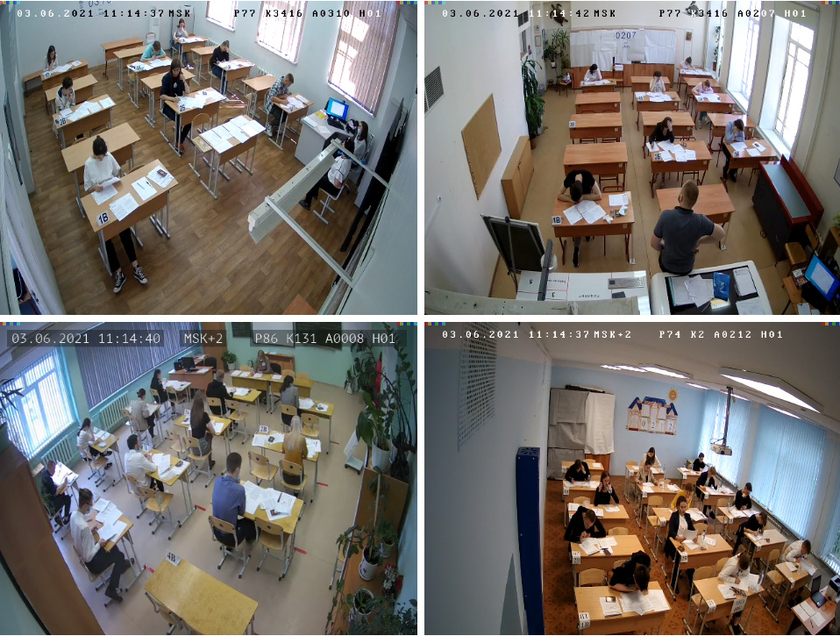 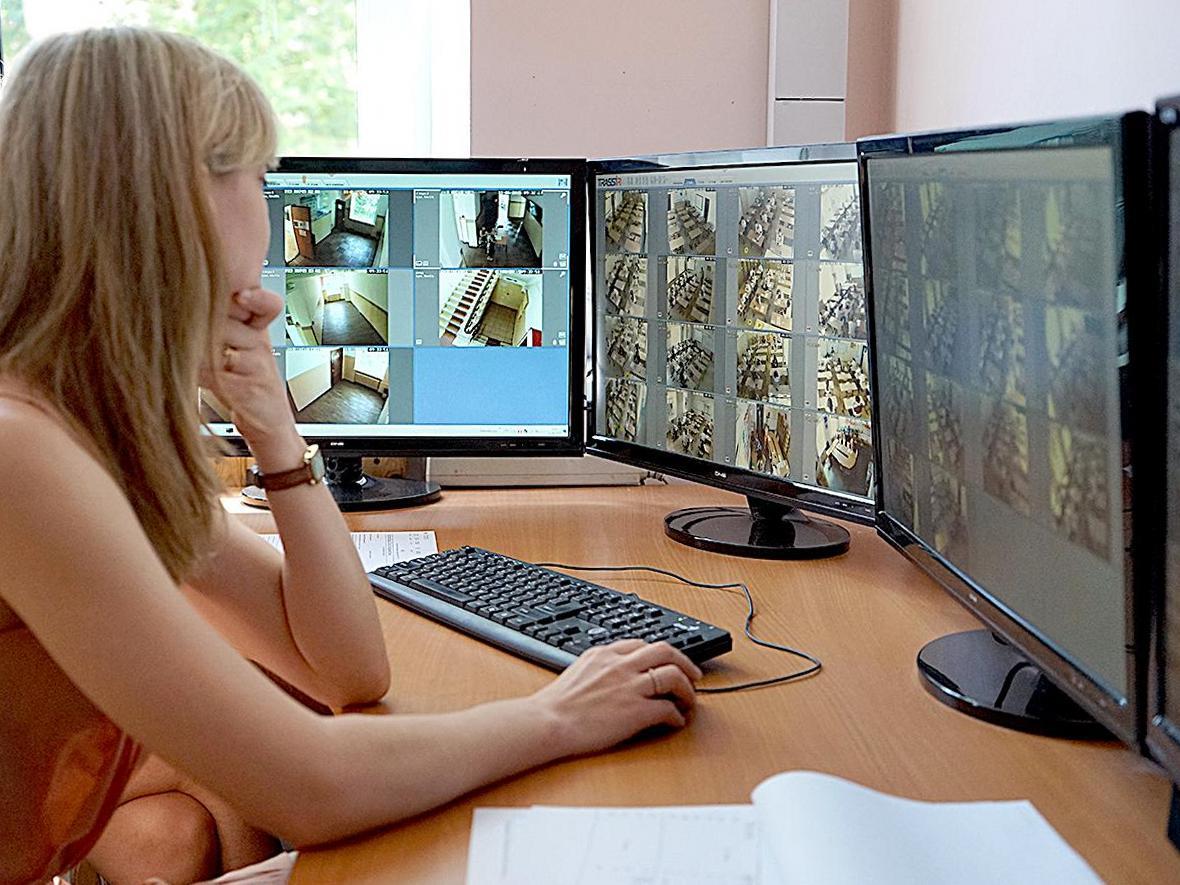 ПОДАВЛЕНИЕ СИГНАЛА СОТОВОЙ СВЯЗИ
Все ППЭ оснащаются  средствами подавления сигналов сотовой связи.
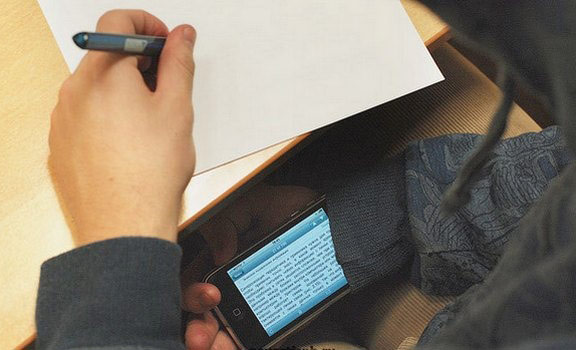 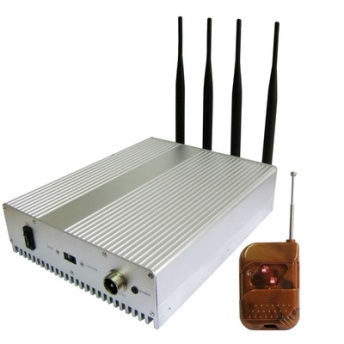 Процедура проведения ОГЭ
Все экзамены начинаются в 10.00 по местному времени. Дата, место проведения экзамена и наименование экзаменационного предмета указываются в уведомлении, которое участник ОГЭ получает в своём ОУ 
  до  10  мая  2024г.
Уведомление не нужно иметь при себе на каждом экзамене.
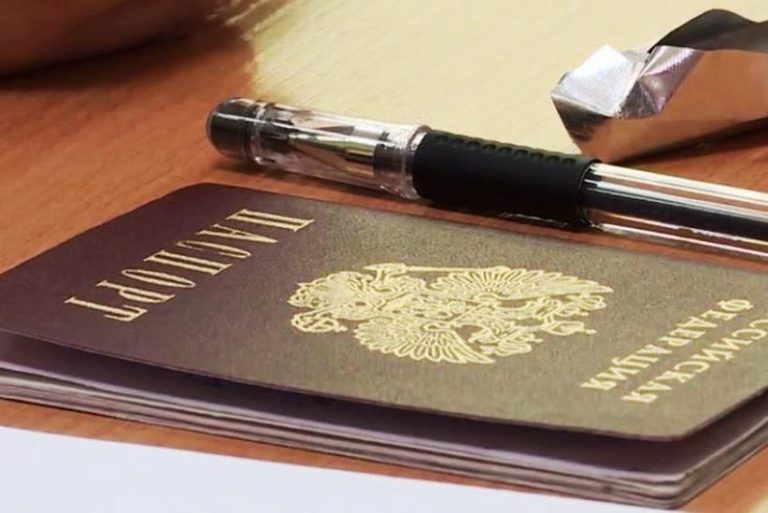 [Speaker Notes: Опрос регионов по наличию информационных систем]
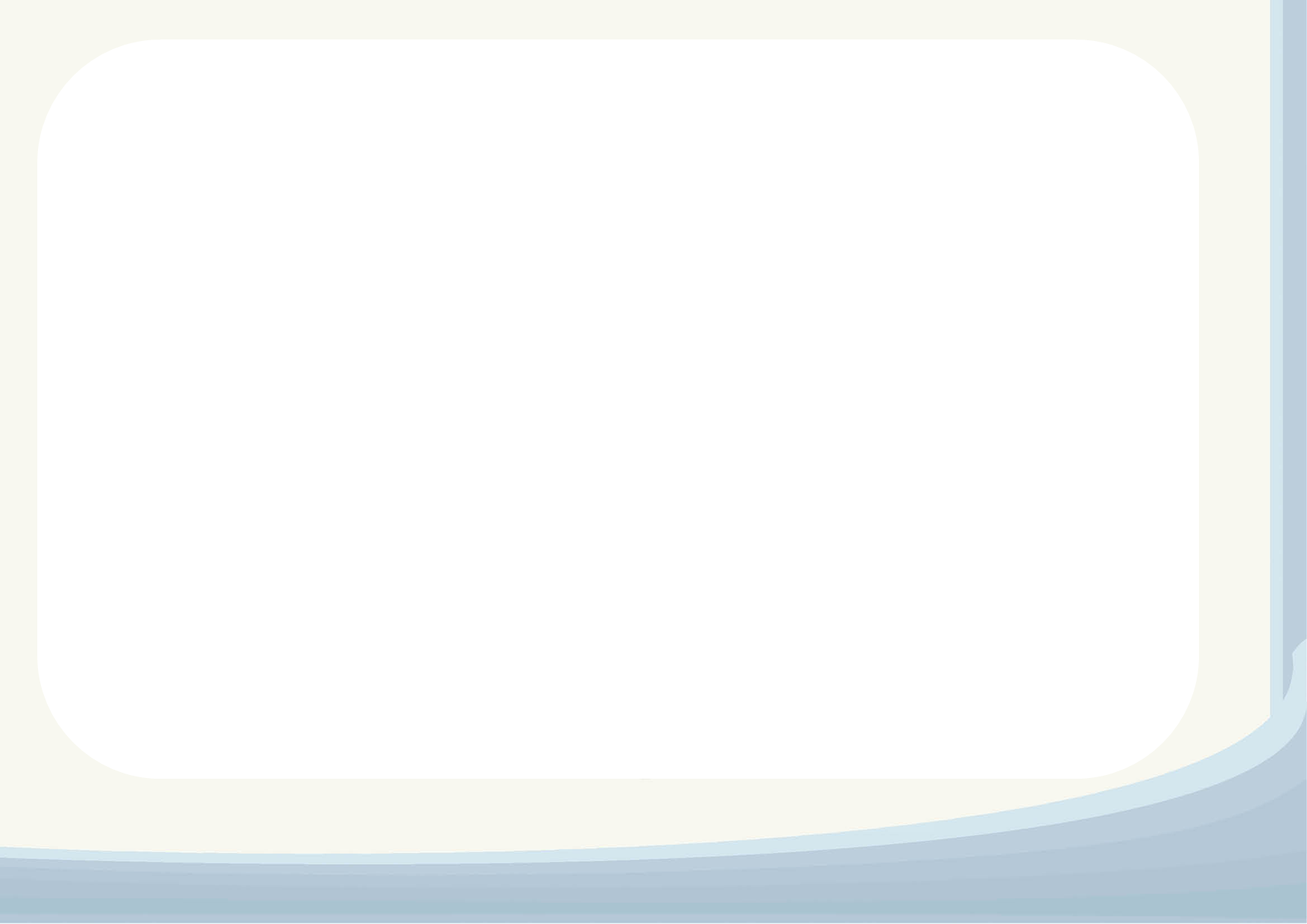 Схема допуска в ППЭ
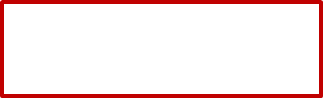 КПП1
Организатор вне аудитории:
проверяет паспорт, наличие участника ОГЭ в списках распределения;
напоминает о необходимости сдачи средств связи и лишних вещей сопровождающим;
информирует о том, что следующая проверка будет производиться с использованием металлодетектора.
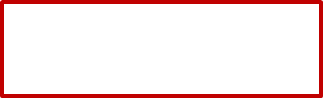 Участники ОГЭ проходят через «рамку» металлодетектора.
Если сигнал есть – ответственный за допуск предлагает выложить металлические вещи.
КПП2
13
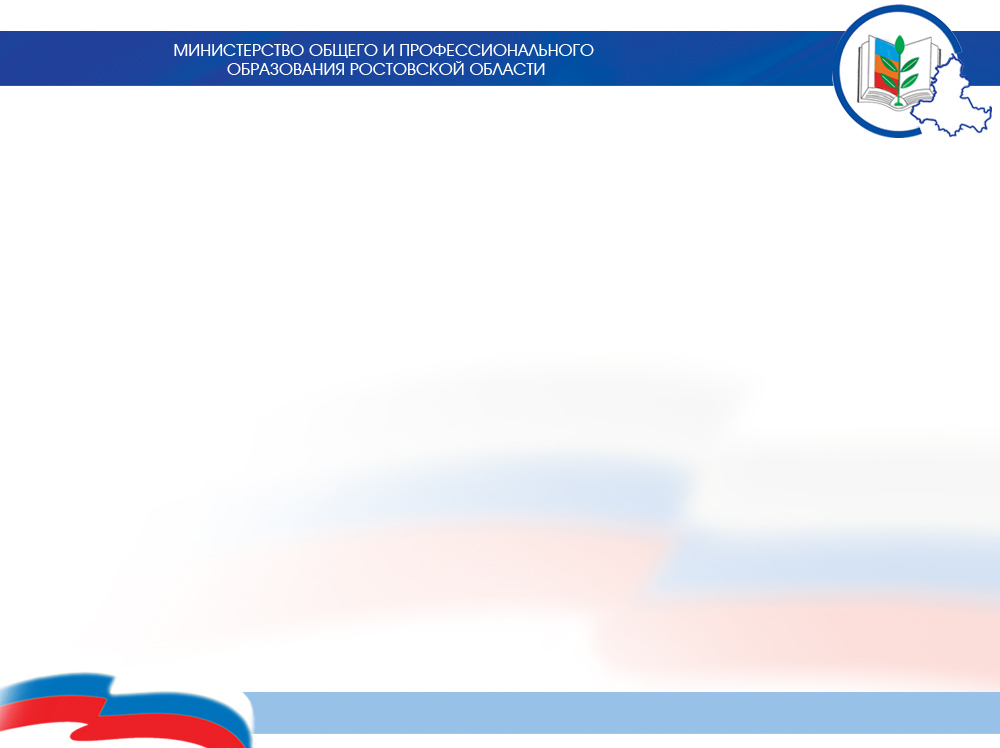 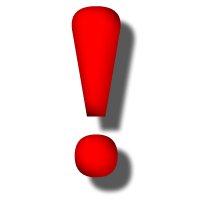 Экзамен сдается обучающимися самостоятельно, без помощи посторонних лиц. Во время экзамена на рабочем столе обучающегося, помимо экзаменационных материалов, находятся:
а) ручка;
б) документ, удостоверяющий личность;
в) дополнительные средства, перечень которых определяется Минобрнауки России по учебным предметам 
г) при необходимости лекарства и питание;
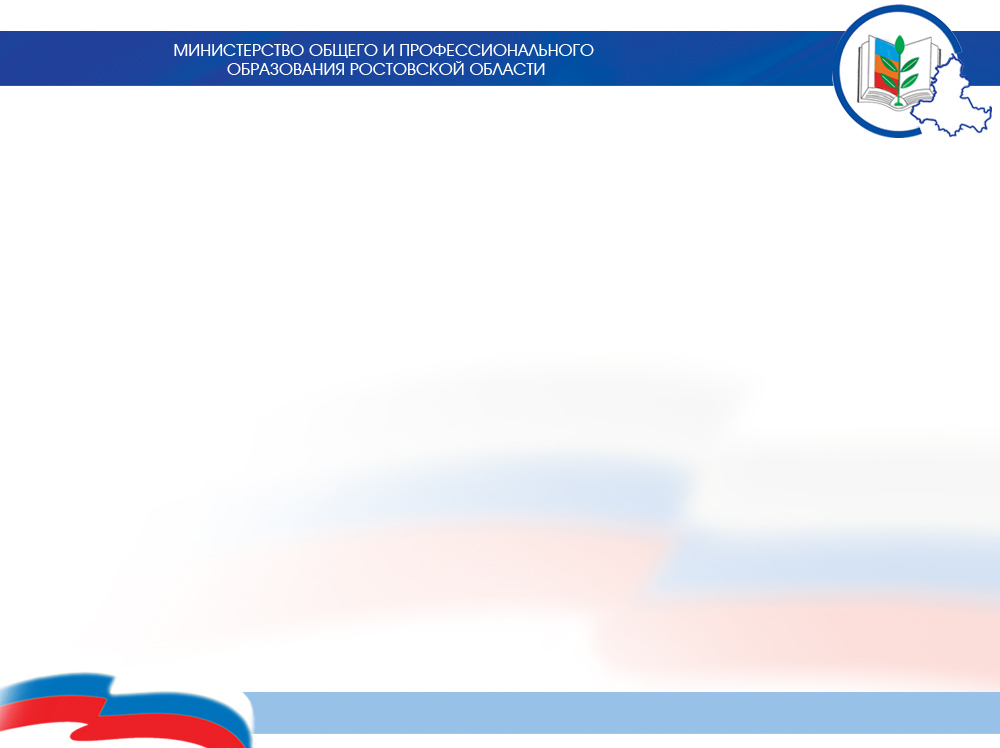 Учащимся запрещено
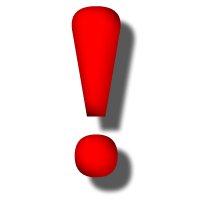 иметь при себе средства связи, электронно-вычислительную технику, фото, аудио и видеоаппаратуру, справочные материалы, письменные заметки и иные средства хранения и передачи информации 
выносить из аудиторий и ППЭ экзаменационные материалы на бумажном или электронном носителях, фотографировать экзаменационные материалы.
Участники ОГЭ
 имеют право на:
*выход из аудитории по уважительной причине (в этом случае все экзаменационные материалы оставляются на парте в аудитории); 
* на досрочную сдачу экзаменационных материалов;
 *прервать экзамен по уважительной причине (состояние здоровья). В таком случае участник экзамена обязан обратиться к дежурному медицинскому сотруднику, который зафиксирует в протоколе причину досрочной сдачи экзаменационных материалов. Организатор в протоколе делает отметку: «Не закончил экзамен по уважительной причине»
[Speaker Notes: Опрос регионов по наличию информационных систем]
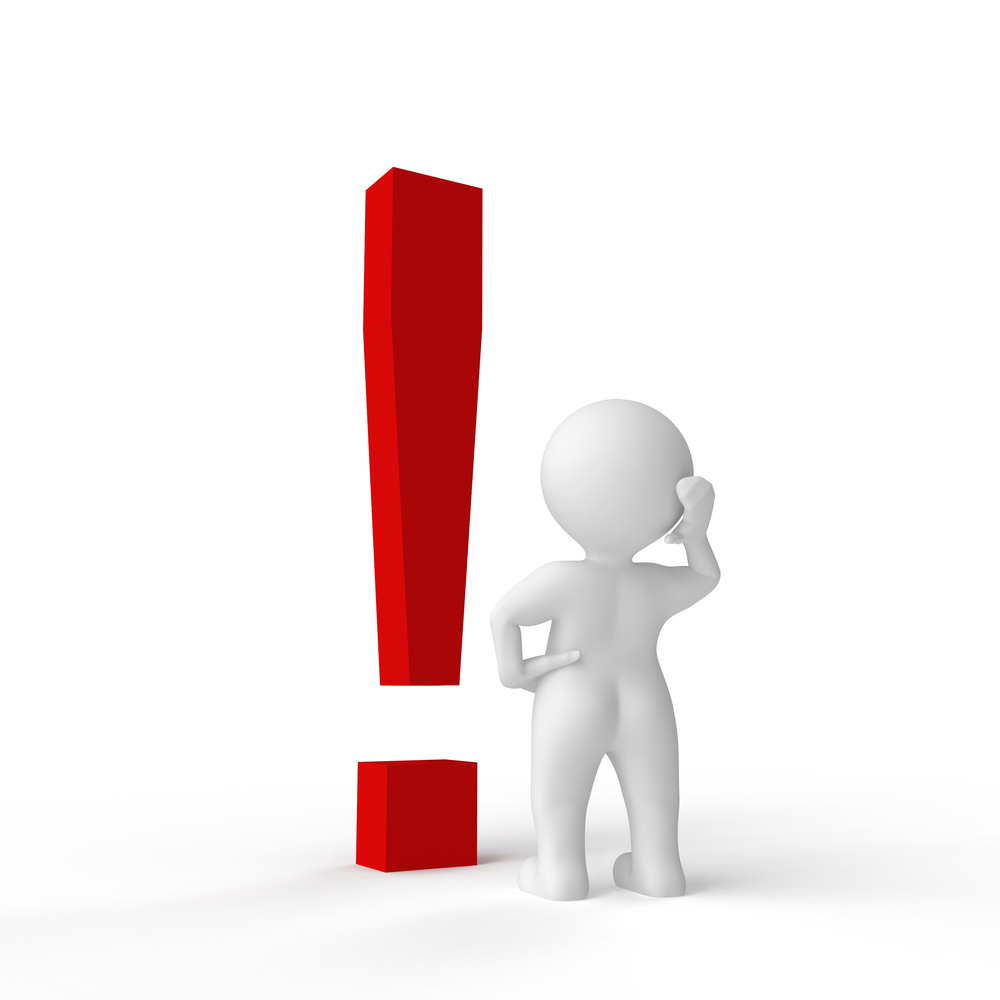 *в этот же день участник ОГЭ обязан обратиться в медицинское учреждение и предоставить в ППЭ справку о полученной медицинской помощи;
*на основании предоставленного документа будет решаться вопрос о предоставлении возможности сдачи экзамена в дополнительные сроки.
[Speaker Notes: Опрос регионов по наличию информационных систем]
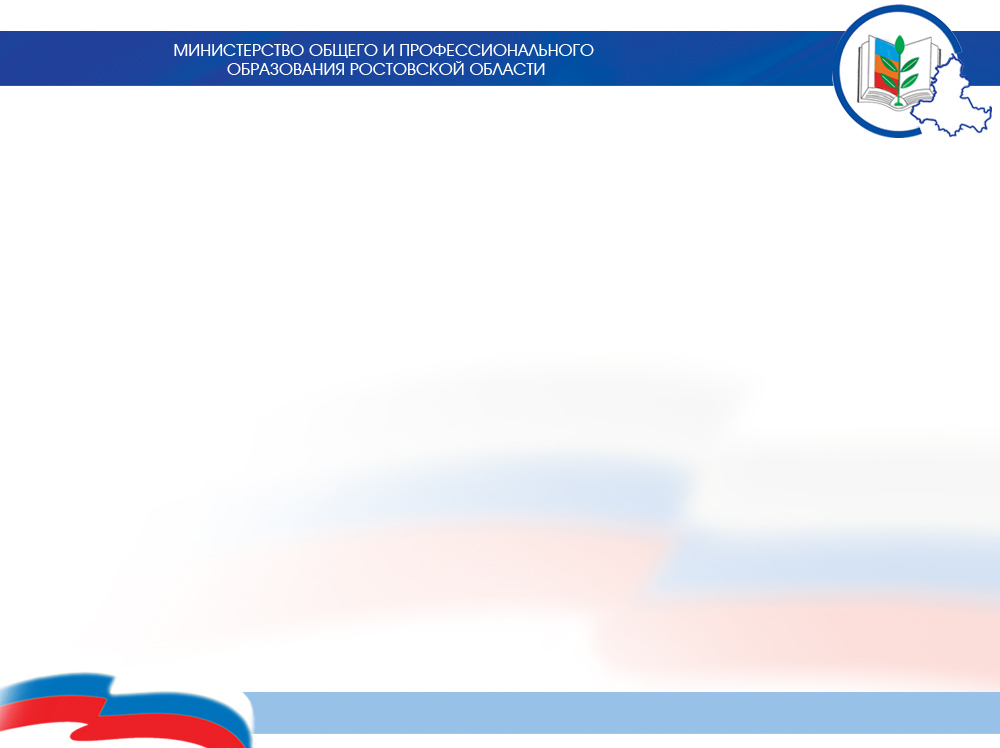 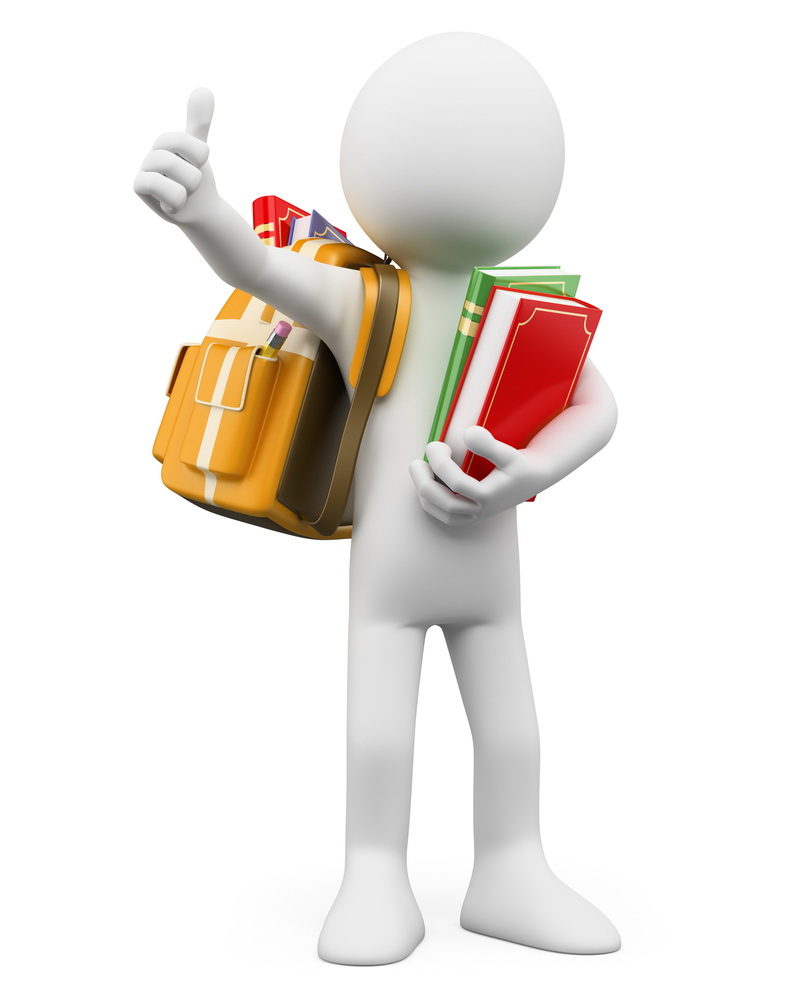 Результаты
ОГЭ-2024
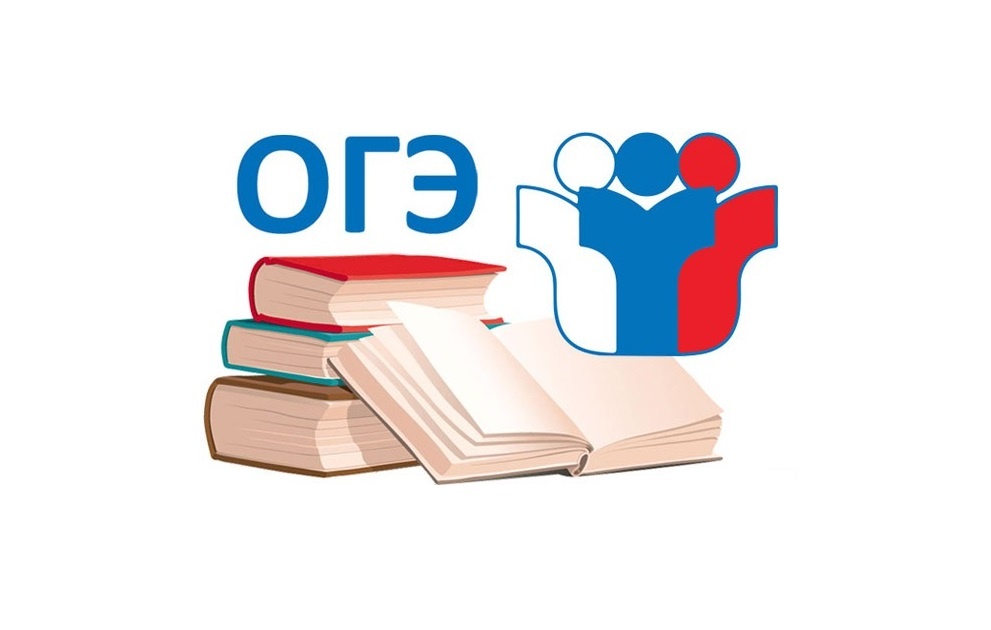 Шкала  перевода баллов  в  оценки
ОГЭ
ЕГЭ
https://checkege.rustest.ru/
ВАЖНО!
ШКОЛА
Отмена бумажного свидетельства с результатами ЕГЭ

Результаты ЕГЭ  будут  действительны четыре года, следующих за годом сдачи экзаменов (письмо Министерства образования и науки РФ от 20.11.2013 г. №ДЛ-345/17).
20
Апелляцияучастника  ОГЭ
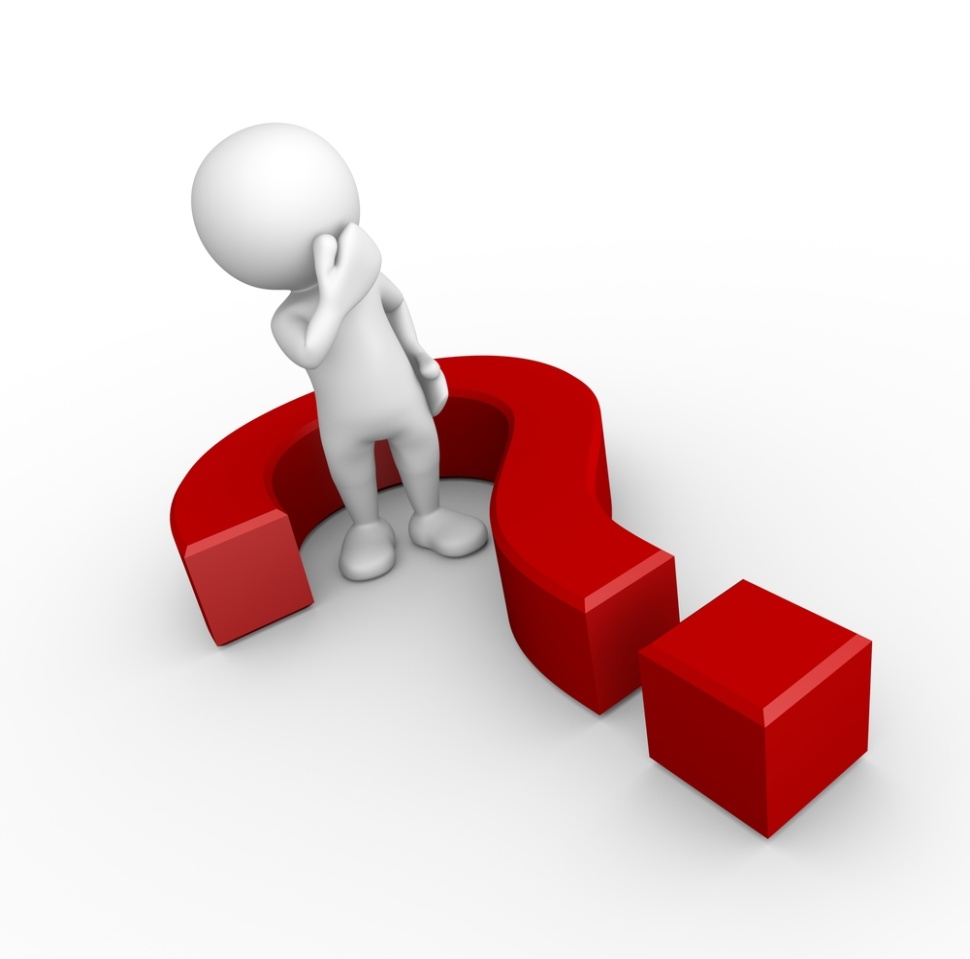 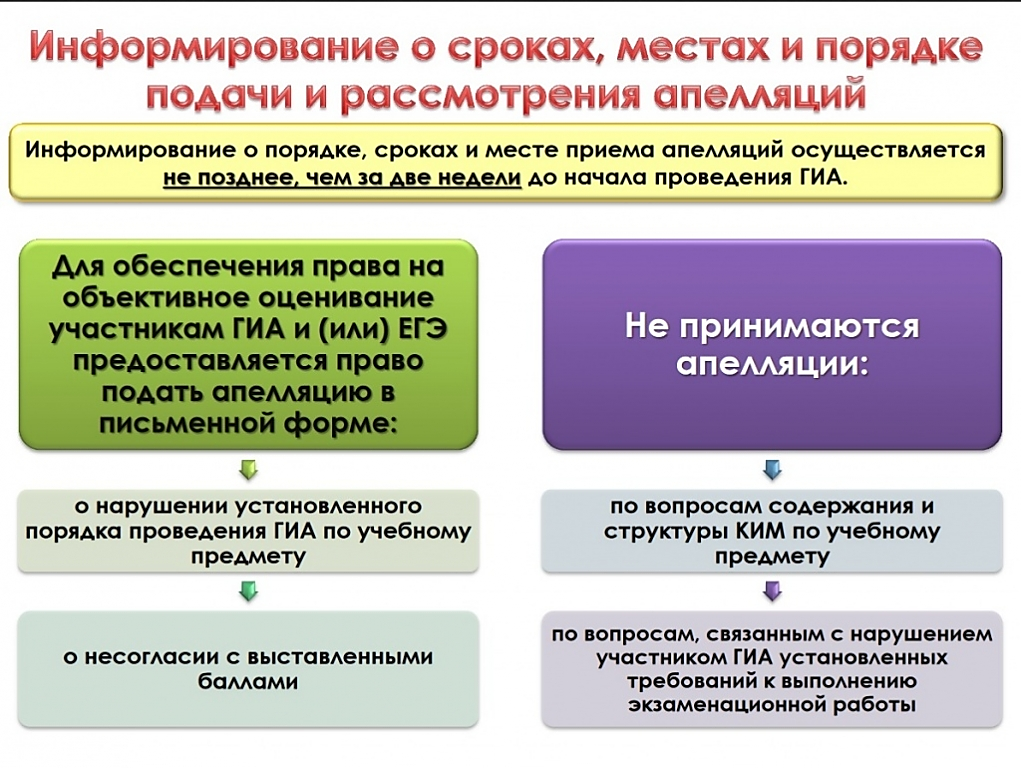 Сроки проведения ОГЭ
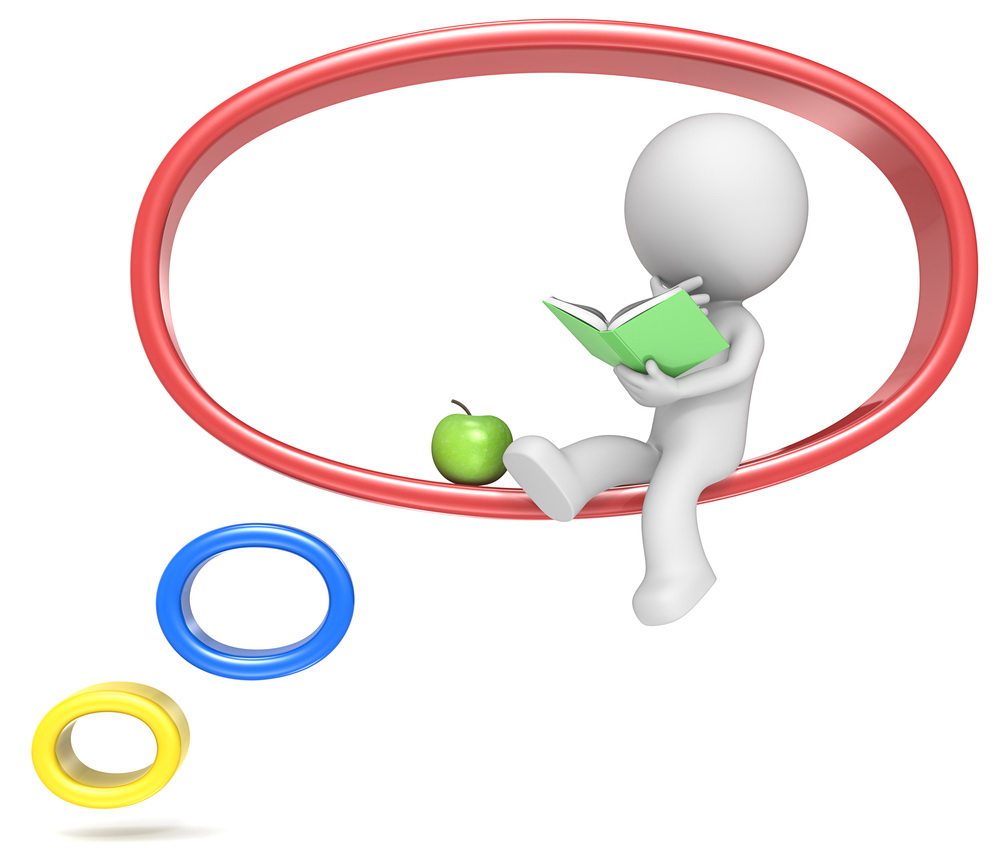 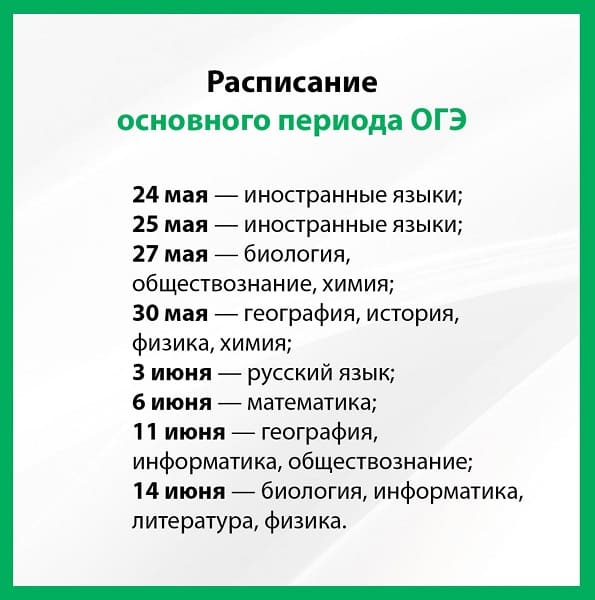 проект
Пробные  экзамены
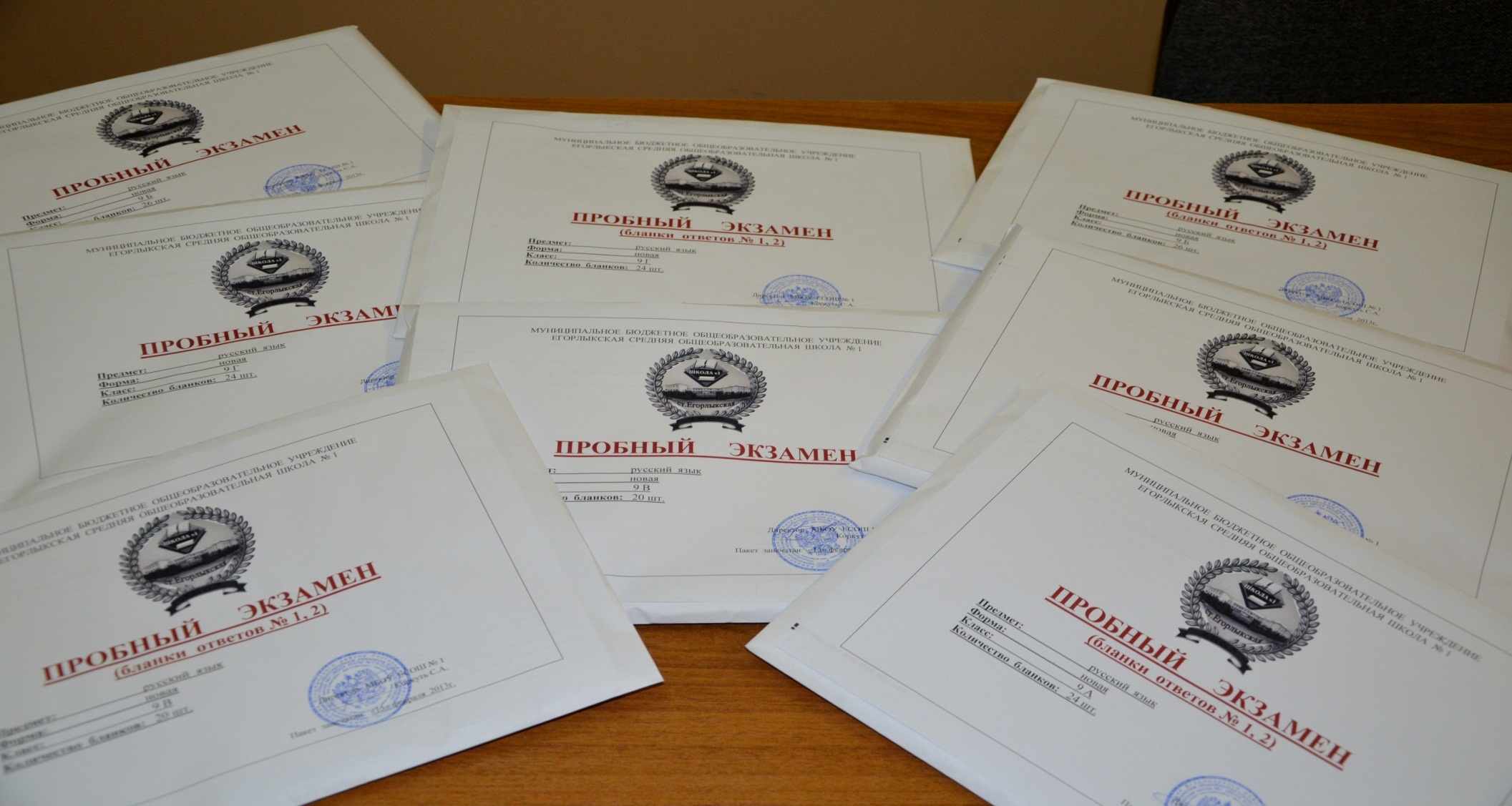 Пробные  экзамены
Русский  язык          декабрь
февраль

декабрь     февраль      
апрель  9 кл.  (район)
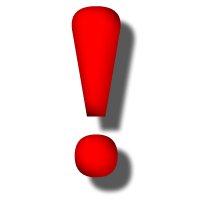 Математика
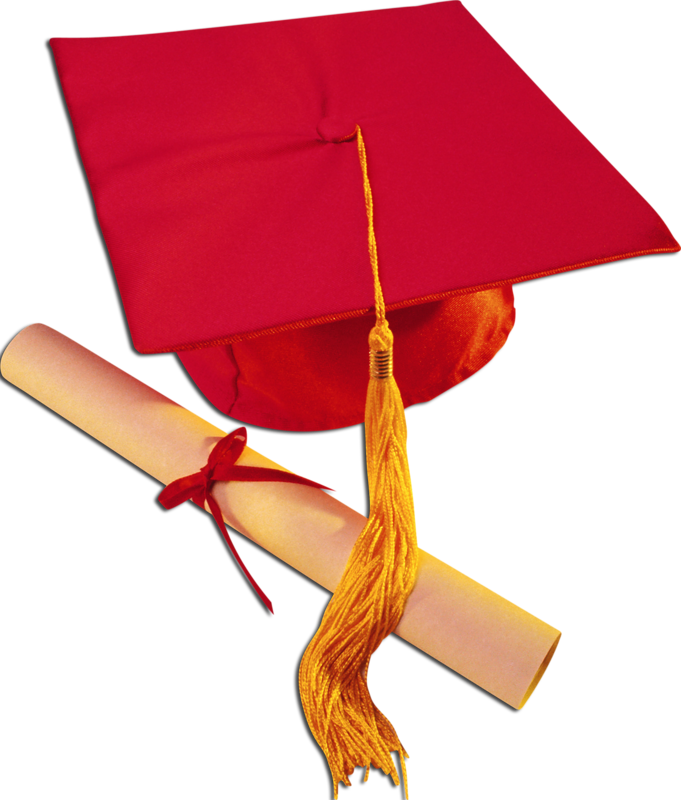 Окончание    
основной   школы
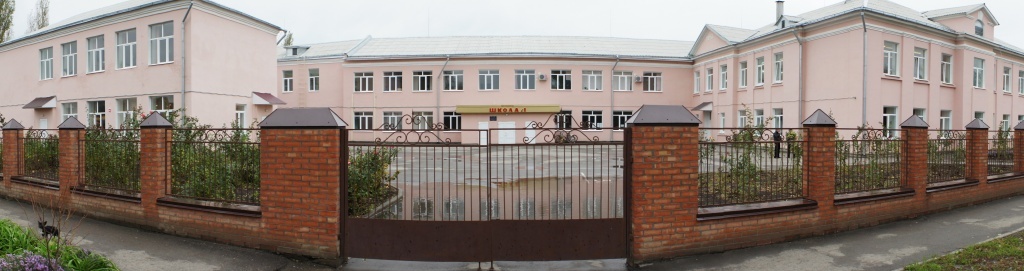 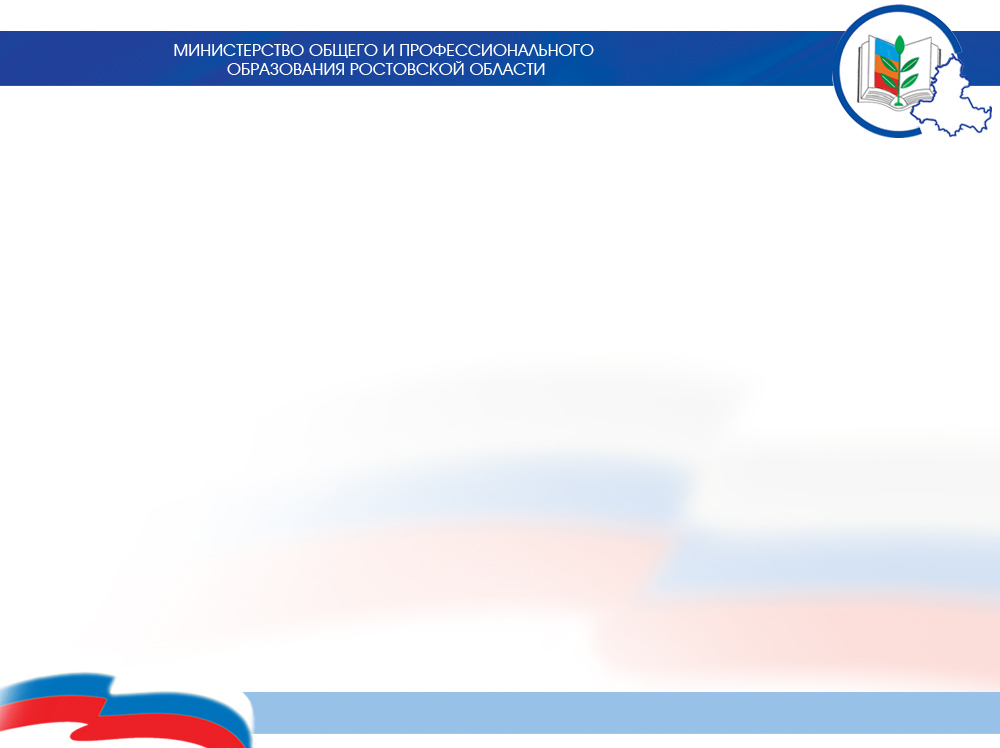 Общие положения
Выпускникам общеобразовательного учреждения, прошедшим государственную итоговую аттестацию, выдается документ государственного образца  – аттестат об основном общем образовании.
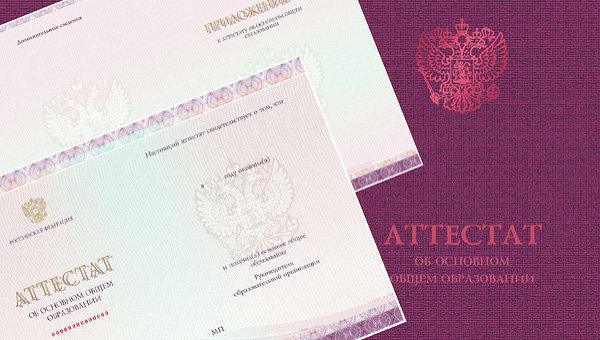 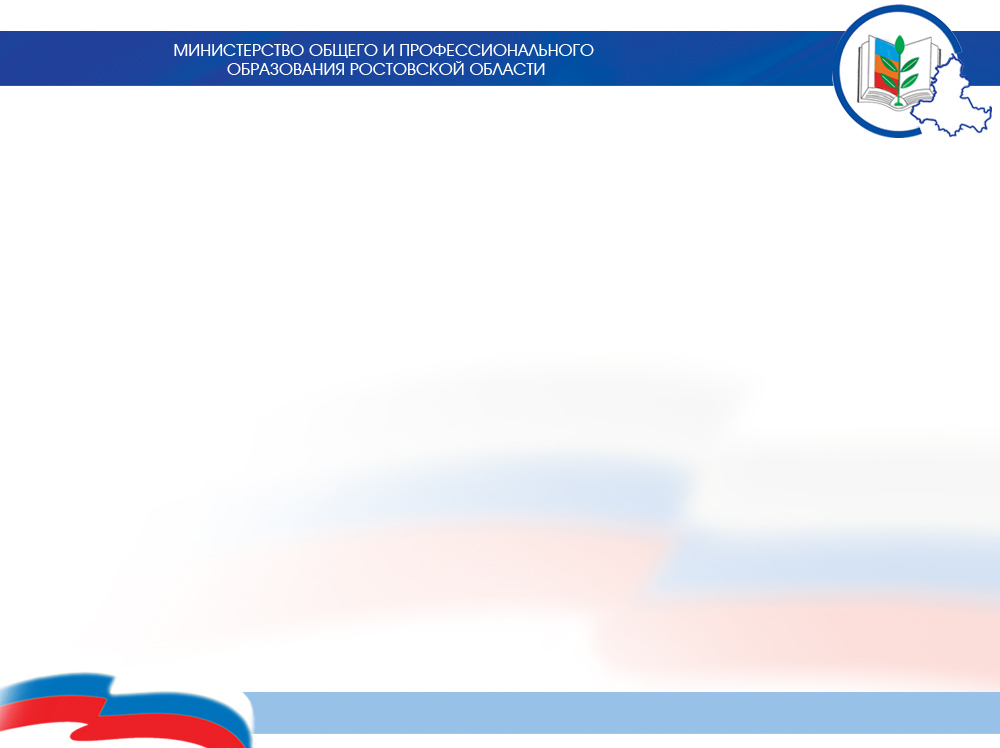 Выпускникам IX класса, имеющим   годовые, экзаменационные и итоговые отметки «5», выдается аттестат об основном общем
     образовании с отличием
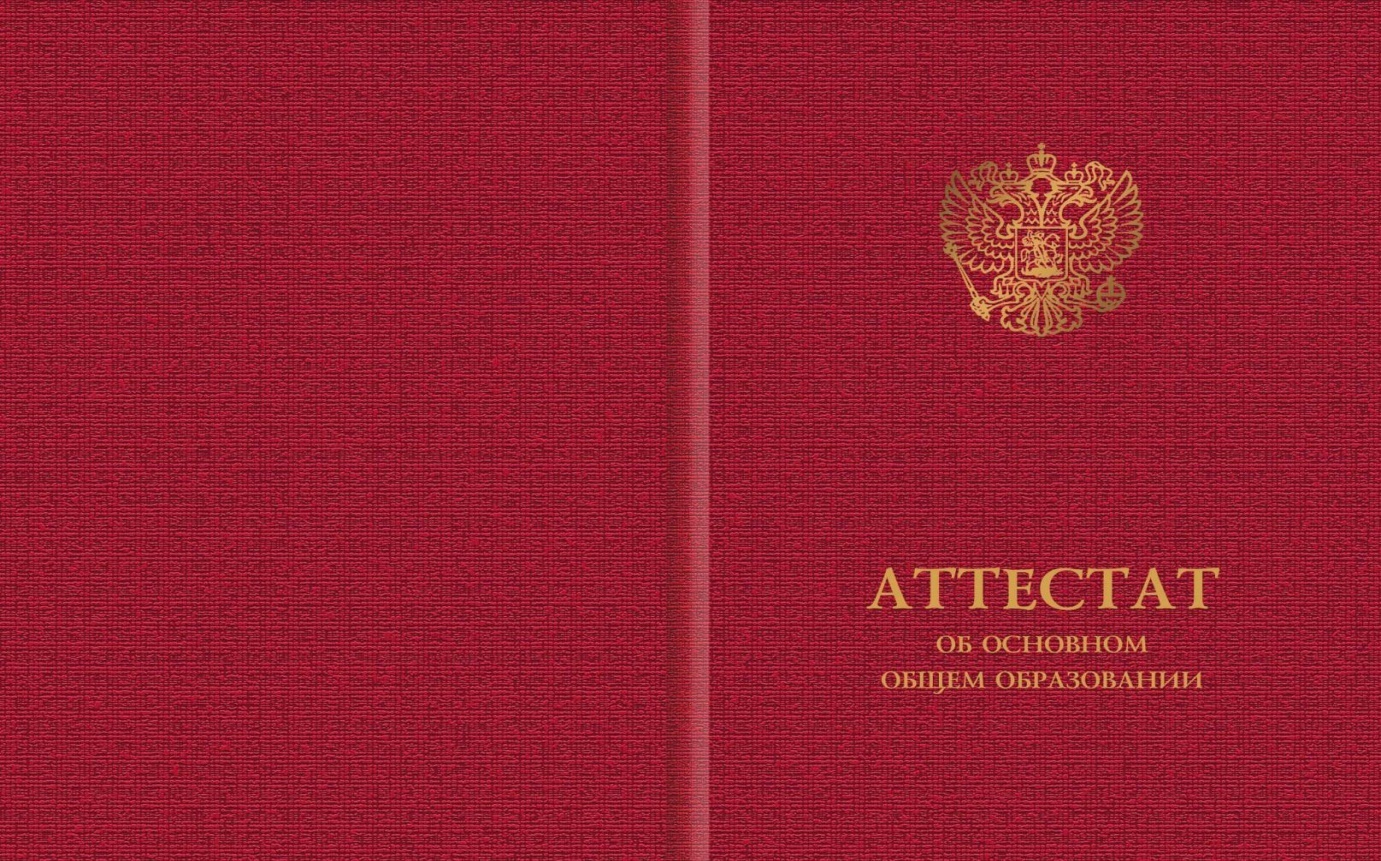 Особенности  подготовки  и проведения 
государственной  итоговой аттестации 
по образовательным  программам основного общего  образования 
в   2024   году
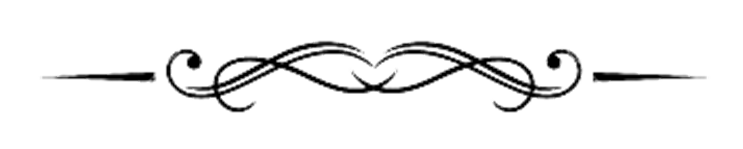 МБОУ  ЕСОШ №  1
1 декабря 2023г